Акция: «Моё фото»
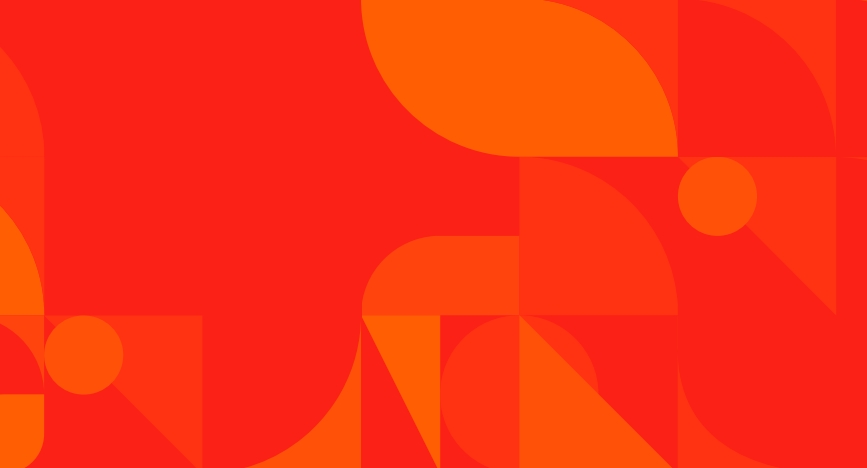 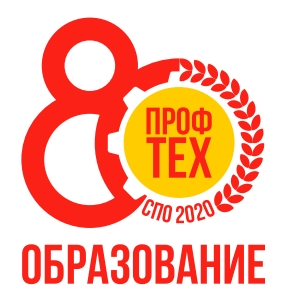 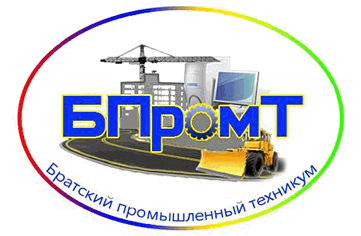 Государственное бюджетное профессиональное образовательное учреждение  Иркутской области
«Братский промышленный техникум»
Автор:
Акция: «Моё фото»
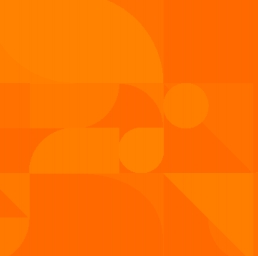 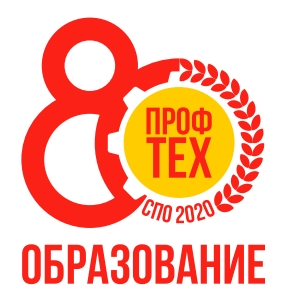 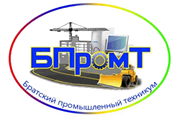 Государственное бюджетное профессиональное образовательное учреждение  Иркутской области
«Братский промышленный техникум»
Автор:
Акция: «Моё фото»
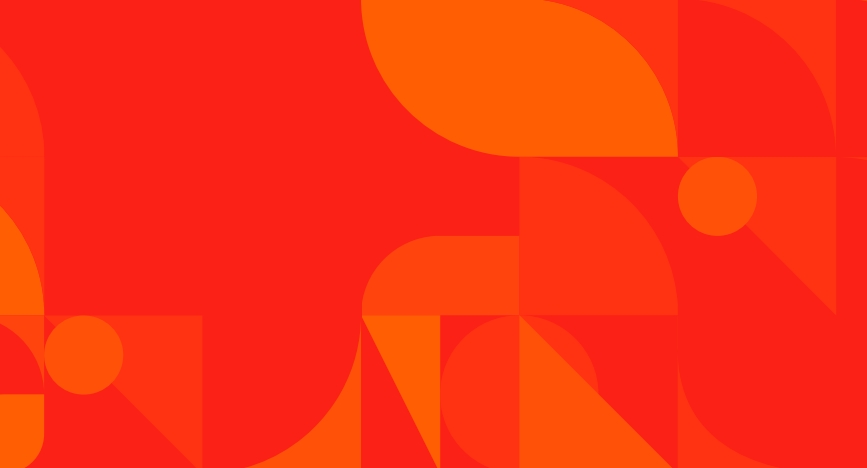 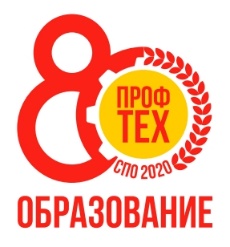 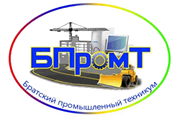 Государственное бюджетное профессиональное образовательное учреждение  Иркутской области
«Братский промышленный техникум»
Автор:
Акция: «Моё фото»
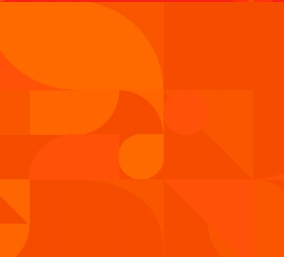 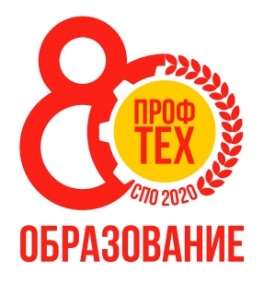 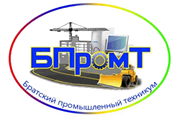 Государственное бюджетное профессиональное образовательное учреждение  Иркутской области
«Братский промышленный техникум»
Автор: